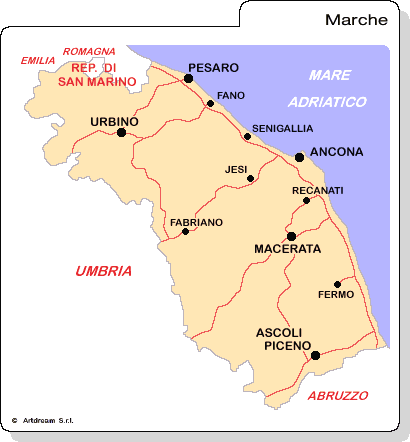 GUADAGNARE  SALUTENELLE MARCHE
ATTRAVERSO
una Programmazione partecipata ed unitaria 
con operatori socio-sanitari e scolastici 
sulle tematiche che promuovono :
SALUTE E BENESSERE
LIFE SKILLS
CITTADINANZA ATTIVA nelle componenti cognitive , affettive, relazionali
SICUREZZA ED IGIENE nei luoghi di lavoro, di vita e di studio.
Antonietta  Fracchiolla - Referente salute per Ufficio Scolastico Regionale per le Marche
1
PERCHE’?
Rappresentano le condizioni necessarie affinché si realizzi l’effettiva INTEGRAZIONE tra tutti i soggetti territoriali.
Antonietta  Fracchiolla - Referente salute per Ufficio Scolastico Regionale per le Marche
2
Quindi necessario raccordo interistituzionale tra:
Per CREARE RETI, ricercare alleanze e sinergie fin dal momento
 della progettazione degli interventi, con opportuni Protocolli d’Intesa .
Antonietta  Fracchiolla - Referente salute per Ufficio Scolastico Regionale per le Marche
3
Al fine di realizzare il programma regionale “GUADAGNARE SALUTE”
Attraverso le  seguenti aree d’intervento:
Antonietta  Fracchiolla - Referente salute per Ufficio Scolastico Regionale per le Marche
4
COME? E CON QUALI CRITERI?
Antonietta  Fracchiolla - Referente salute per Ufficio Scolastico Regionale per le Marche
5
Cosa si realizza con la costruzione di “life skills education”?
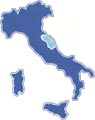 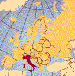 Si creano nei ragazzi le condizioni necessarie per:
 una visione globale del concetto di SALUTE E BENESSERE,
migliorare il rendimento scolastico, attraverso lo sviluppo di conoscenze e competenze in ambito cognitivo, sociale e comportamentale per intraprendere azioni positive proteggendo  se stessi e gli altri.
Antonietta  Fracchiolla - Referente salute per Ufficio Scolastico Regionale per le Marche
6
PRINCIPI ED AZIONI DELLE SCUOLE CHE PROMUOVONO SALUTE.
Antonietta  Fracchiolla - Referente salute per Ufficio Scolastico Regionale per le Marche
7
APPROCCIO GLOBALE SU CUI DEVONO BASARSI LE SCUOLE CHE PROMUOVONO SALUTE:
ATTUAZIONE PRATICA  CON:
Inserimento nel Piano dell’Offerta Formativa
Una metodologia di riferimento suggerita dai Ministeri  o dalla Regione;
Inserimento nell’ordine del giorno nei Collegi dei Docenti e  nei Consigli d’Istituto con relative approvazioni;
Inserimento dei progetti nel  Regolamento d’Istituto
Informazione periodica alle famiglie circa la progettualità adottata dalla scuola in materia di salute e sicurezza.
Antonietta  Fracchiolla - Referente salute per Ufficio Scolastico Regionale per le Marche
8
Verso una scuola che promuove salute per garantire a chi la vive, adulti e bambini, il diritto alla salute e al benessere
Grazie per l’ attenzione e
 buona prosecuzione dei lavori
Antonietta  Fracchiolla - Referente salute per Ufficio Scolastico Regionale per le Marche
9